DÚ z online hodiny
Str. 38 – 39 učebnice
Podle potravy:1…………….. 2. …………… 3. ………………..
Seřaď správně:  snášení vajec, tok, stavba hnízda, péče o mláďata, vysedávání vajec
Vysvětli. 1. mláďata krmivá …………………  2 mláďata nekrmivá…………..
Vysvětli: 1. ptáci stěhovaví………………2. ptáci stálí …………………….

Kontrola DÚ na další online hodině, nic neposílat.
DÚ z online hodiny- kontrola
Str. 38 – 39 učebnice
Podle potravy:1. všežraví 2. semenožraví 3.hmyzožraví
Seřaď správně: , tok, stavba hnízda, snášení vajec, vysedávání vajec
Vysvětli. 1. mláďata krmivá – rodiče pečují o mláďata  2 mláďata nekrmivá - rodiče nepečují o mláďata, potravu si hledají sami za matkou
Vysvětli: 1. ptáci stěhovaví- na zimu odlétají 2. ptáci stálí zůstávají přes zimu
Vývoj
Opakování – vnitřní ústrojí
Znaky, vejce
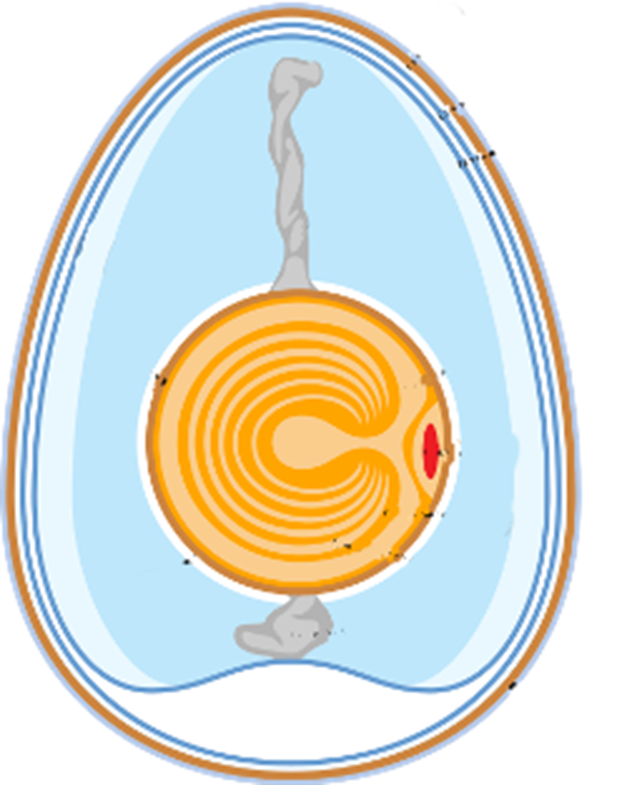 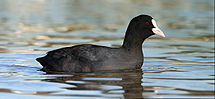 Vodní  ptáci
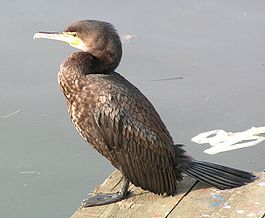 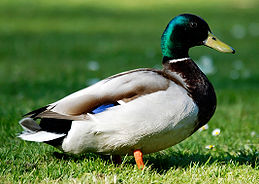 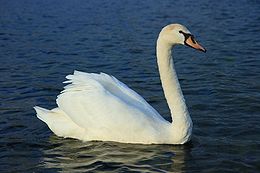 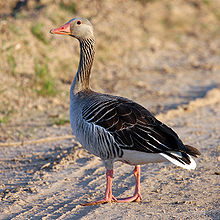 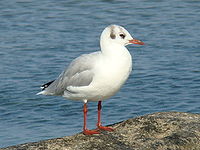 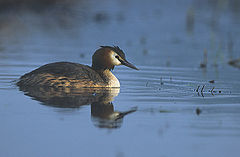 Vodní ptáci

umí plavat

- zadní končetiny posunuty dozadu, mezi prsty plovací
 blána

- peří – prachové a obrysové, je nesmáčivé – díky
olejovitému výměšku kostrční žlázy

před podchlazením chrání podkožní tuk
Vrubozobí
- Potravu na hladině, pod hladinou (polák, labuť)
- zobák s vroubky – procezují vodu – části rostlin, malé 
vodní živočichy
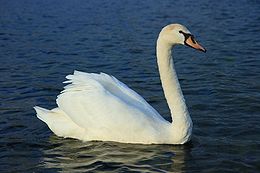 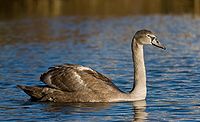 Labuť velká
dlouhý krk
rostliny ve vodě
dospělci bílý, mláďata šedá, nekrmivá
dobře létá, natažený krk
přezimuje na nezamrzlých vodách i ve městech
žijí v páru celý život
https://www.youtube.com/watch?v=2MqKVeQyO2o
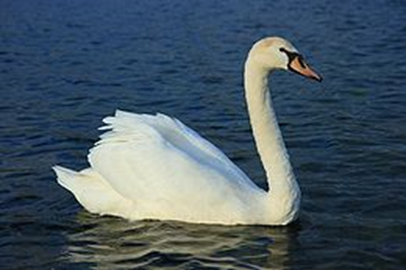 husa velká
- často na souši, kde se pase
dobře létá, tažný pták 
housata šedožlutá
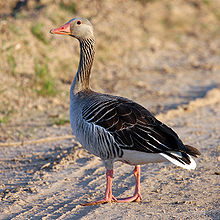 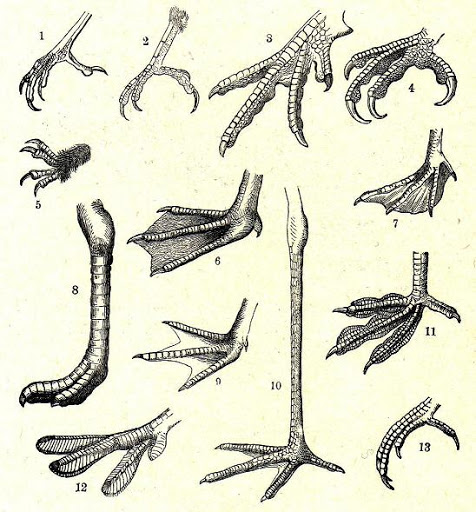 kachna divoká
- pohlavní dvoutvárnost – zbarvení
- všežravá
- panáčkuje při hledání potravy – zvedá zadní část těla, 
 zobák více do hloubky
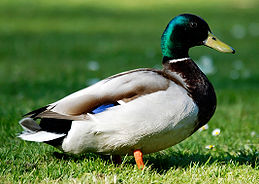 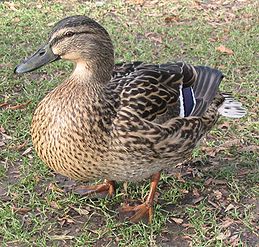 2. Potápky
plovací blána není celistvá – kolem každého prstu lem
hnízda na vodě nebo těšně u vody
loví ostrým zobákem i ryby
Potápka roháč
naše největší potápka
živí se malými rybami
tažný pták
mláďata nekrmivá
samec chocholku
       na hlavě
https://www.youtube.com/watch?v=Iso0JshorR0
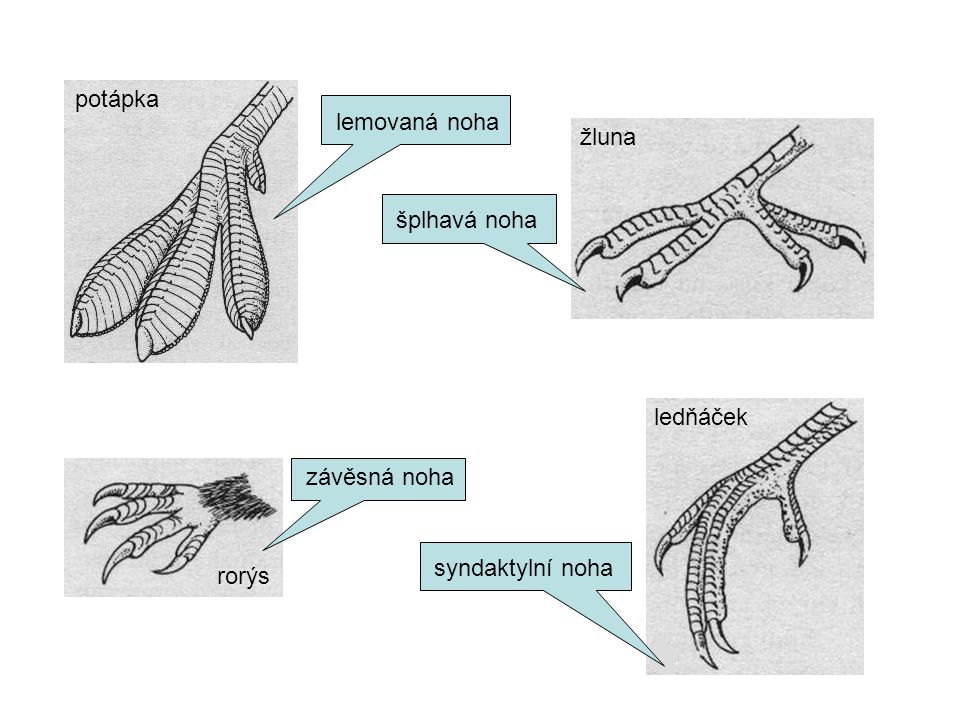 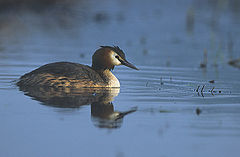 3. Veslonozí
Kormorán velký
hákovitý zobák, černé peří
hnízdo na stromech u vody
krmí mláďata menšími rybami
v ČR chráněný
přemnožení – likvidace rybníku
plovací blána spojuje čtyři prsty
https://www.youtube.com/watch?v=aLa8Cm0plfE
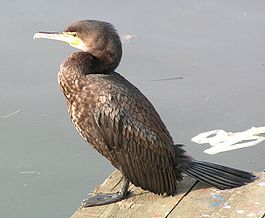 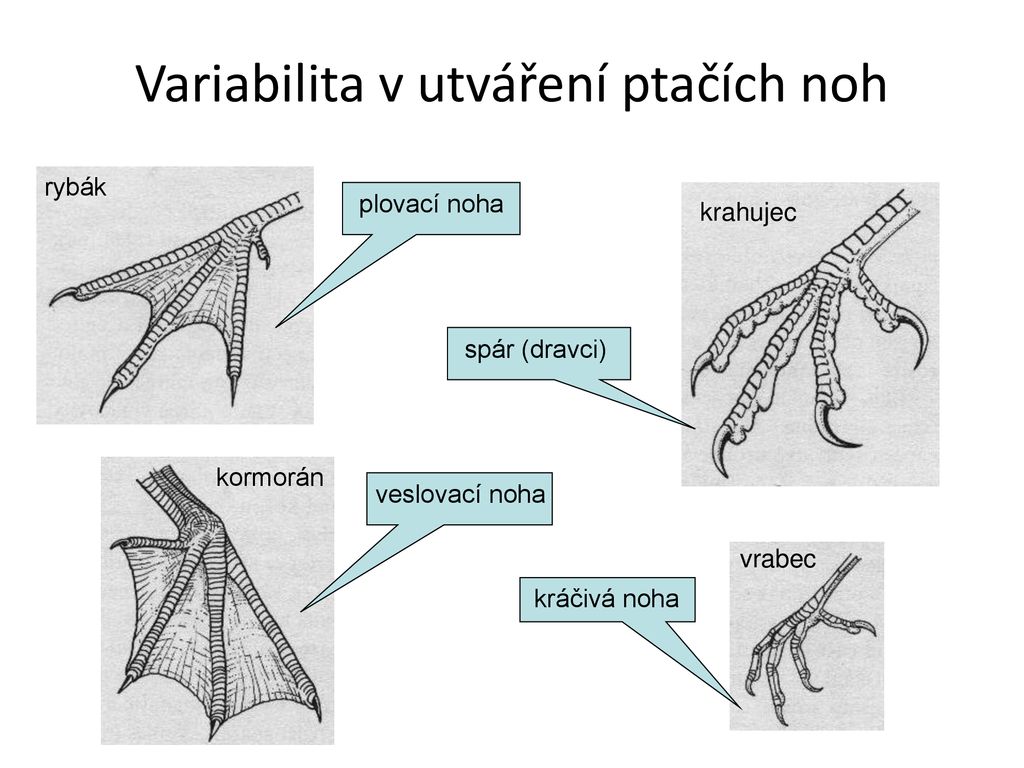 4. Krátkokřídlí
Lyska černá
- lalokovité kožní lemy na prstech
- černé zbarvení, na hlavě bílá lysinka
krátce se potápí- rostliny, drobní vodní živočichové
https://www.youtube.com/watch?v=ySpjcl4KvPY
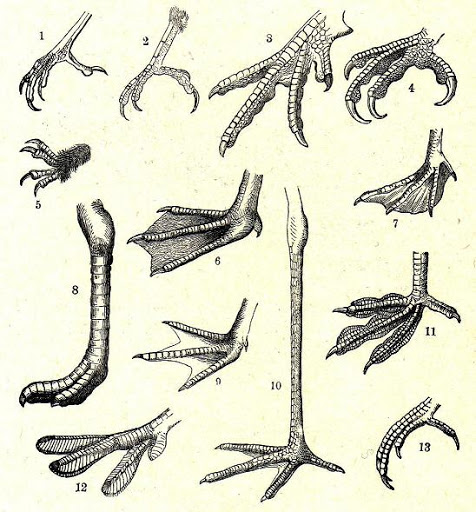 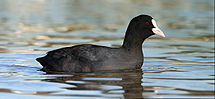 5. Dlouhokřídlí

Racek chechtavý
 úzká a dlouhá křídla – dobře létá
plave, loví ryby, hmyz, i na čerstvě zoraných polích
přezimuje u moří, někteří u nás na nezamrzlých  tocích
https://www.youtube.com/watch?v=Yg2alPPPn3w
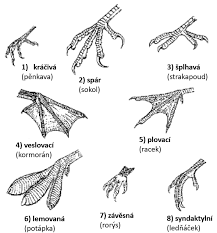 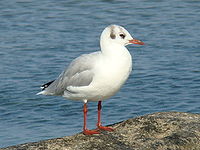 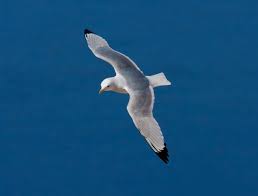 Vodní ptáci     (zápis)
Znaky:
dobře plavou
peří husté, mastné- kostrční žlázy
končetiny vzadu, plovací blány, lemy
potrava na vodě – rostliny, hmyz, bezobratlí, ryby
mláďata nekrmivá
hnízdo u vody- kryté, na vodě- potápky
Vrubozobí: …labuť, kachna, husa…
Potápky: ……potápka roháč…………
Veslonozí: ……kormorán……………
Krátkokřídlí: ……lyska černá……
Dlouhokřídlí: ……racek……………
Doplň chybějící slova – DÚ napiš jen doplněná slova

Vodní ptáci mají …………………………….. peří díky
olejovitému výměšku ………………………… žlázy.
2) Vrubozobí ptáci mají zobák s …………………….., který
slouží k …………………………………. vody.
3) Potápky nemají celistvou ……………………………. blánu, 
ale kožní lem.
4) Kormorán má ……………………………. zobák, živí se 
…………………………. a v ČR je ……………………………. .
5) Lyska černá patří mezi …………………………………… .
6) Racek chechtavý má úzká a ……………………………. křídla,
dobře …………………………… .
Doplň jména vodních ptáků a řádů, do kterých patří
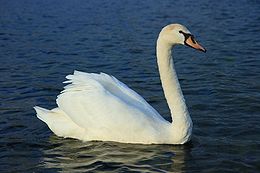 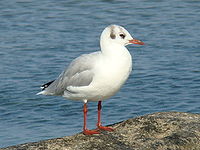 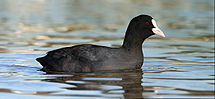 racek chechtavý         lyska černá                labuť velká
vrubozobí
krátkokřídlí
dlouhokřídlí
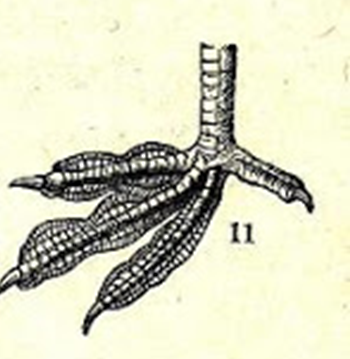 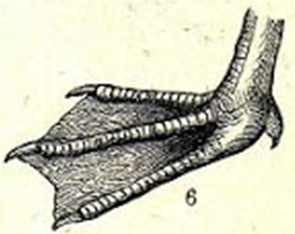 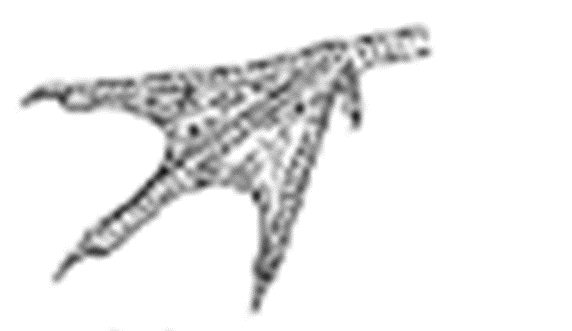 Doplň jména vodních ptáků a řádů, do kterých patří
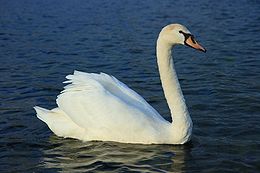 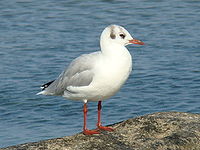 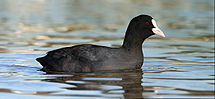 racek chechtavý         lyska černá                labuť velká
vrubozobí
krátkokřídlí
dlouhokřídlí
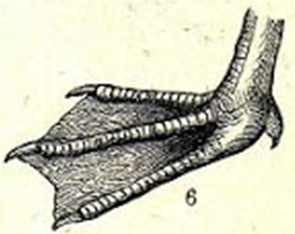 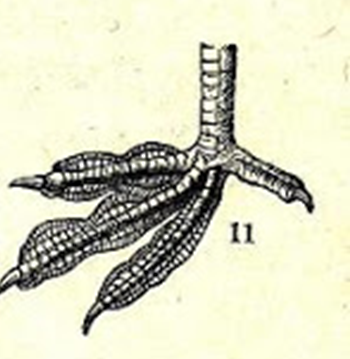 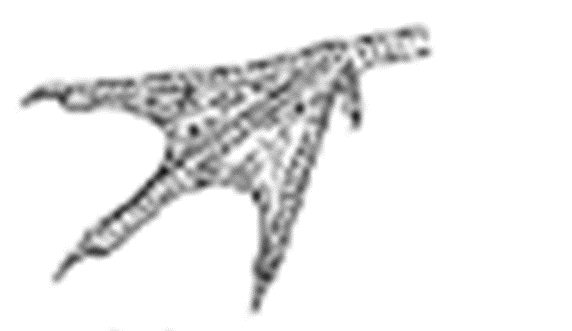 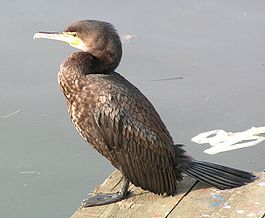 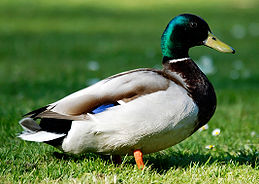 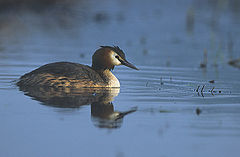 kormorán velký         potápka roháč             kachna divoká
veslonozí
potápky
vrubozobí
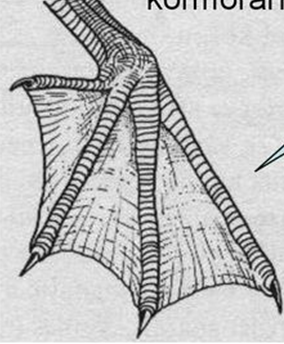 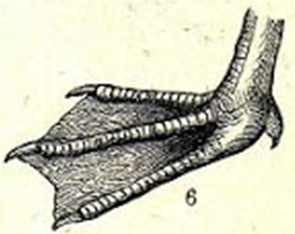 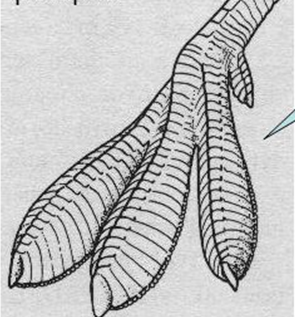 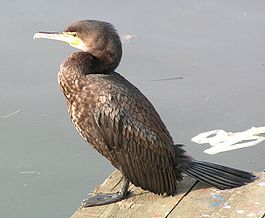 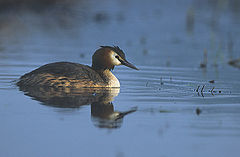 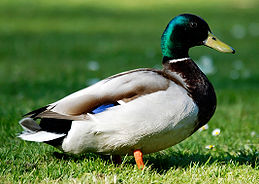 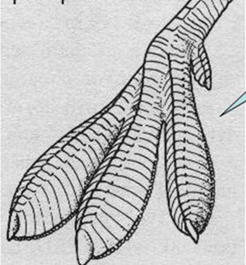 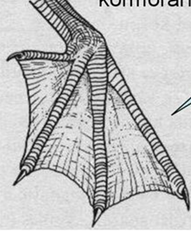 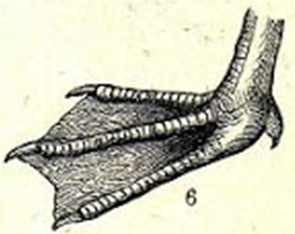 kormorán velký         potápka roháč             kachna divoká
veslonozí
potápky
vrubozobí